OTONOMI DESA ANTARA REALITA DAN HARAPAN
Akhmad Habibullah, M.IP
“ASBABUN NUZUL” PEMERINTAHAN DESA
PEMDES AWAL (OTONOMI ASLI)
OTONOMI ASLI DALAM BUKU VAN VOLLEN HOVEN (1907) DAN LUCIEN ADAM (1924)
PEMERINTAHAN DESA DITENTUKAN OLEH HUKUM ADAT
RAJA HANYA MENGAKUI SAJA
KEPALA DESA DIANGKAT SECARA TURUN TEMURUN
PENGGAJIAN PENGUASA DESA BERDASARKAN TANAH MILIK DESA, KERJA WAJIB WARGA DESA TEPATNYA KERJA PAKSA YANG DISEBUT GOTONG ROYONG, DAN IURAN/URUNAN WARGA
PENGUASA DESA DAPAT MENGERAHKAN WARGANYA UNTUK BEKERJA DI RUMAH, SAWAH, DAN KEBUN KEPALA DESA DAN PARA PEMBANTUNYA TANPA DIBAYAR
WARGA DESA JUGA DIKENAI PUNGUTAN BERUPA SETORAN HASIL PANEN UNTUK MEMBIAYAI UPACARA DESA, MEMBANGUN POS JAGA, DAN MEMBAYAR GURU DESA
Lanjutan
TIGA KELOMPOK WARGA DESA:
WARGA INTI (KAUM PEREMPUAN TIDAK DIMASUKKAN SBG WARGA DESA) 
WARGA NUMPANG; 
ORANG ASING
TINGKATAN WARGA
 ANAK TURUN PENDIRI DESA (HAK ISTIMEWA MENJADI PENGUASA)
PENDATANG BARU (TIDAK BISA MENJADI PENGUASA DESA) 
ANAK-ANAK ORANG NUMPANG, PEMUDA YANG BELUM BERUMAH TANGGA DAN MENUMPANG DI RUMAH ORANG KAYA (TIDAK PUNYA HAK APAPUN).
ORANG CACAT DAN ORANG TUA JOMPO (MENJADI TANGGUNGAN BERSAMA) 
TETUA DESA/MOROKAKI (SANGAT DIHORMATI)
Lanjutan
PENGUASA DESA MENGATUR TANAH DESA 
HANYA WARGA INTI YANG BISA MEMPUNYAI TANAH DESA 
PENGUASA DESA MENGURUS TEMPAT IBADAH DAN UPACARA KEAGAMAAN 
PENGUASA DESA MENGURUS PERAWATAN DAN PEMBANGUNAN JALAN, JEMBATAN, PASAR, PROYEK PENGAIRAN, PEMBUKAAN DAN PERAWATAN MAKAM
PEMDES ZAMAN KERAJAAN
PEMDES ZAMAN BELANDA
GEMENTE PRIBUMI (IGO 1906)
Lurah
Carik
Kebayan
Jogoboyo
Modin
Ulu-ulu
Kepetengan
Bekel Senior: 
Kamituwo/Wk. Lurah
Bekel2
OTONOMI ASLI RUSAK LALU HILANG
OTONOMI DESA MENURUT IGO 1906, ORDONANSI RUMAH TANGGA DESA 1906, ORDONANSI PEMILIHAN LURAH 1907 (OTONOMI EROPA)
MEMBUAT KAS DESA
MENGERJAKAN ADMINISTRASI DESA
MEMBUAT STATISTIK
MELAKUKAN VAKSINASI 
MEMBUAT LAPORAN BULANAN DAN TAHUNAN
MENGURUS LUMBUNG DESA
MENGURUS KREDIT DESA
MENDIRIKAN DAN MENGURUS SEKOLAH DESA
MENGGAJI GURU DESA
MEMBANGUN DAN MERAWAT UTILITAS DESA: JALAN, JEMBATAN, PARIT, GORONG-GORONG, SALURAN AIR, GARDU JAGA, SUNGAI, DAN BANGUNAN DESA.
PEMDES ZAMAN JEPANG
KU ZAMAN JEPANG
Kutyoo
Juru Tulis
Mandor
Mandor
Mandor
Polisi Desa
Lebe
Aza
Keibodan
Heiho
Gumi
Fujingkai
Seidendan
OTONOMI DESA ZAMAN JEPANG
MENAMAN JARAK
MENANAM PADI YANG DITENTUKAN PEMERINTAH 
WARGA DESA WAJIB SETOR PADI DAN LOGAM 
ROMUSHA 
MEMBAGI CATU SEMBAKO 
MENJAGA KEAMANAN DI BAWAH TANGGUNG JAWAB KEIBODAN 
BELA NEGARA DI BAWAH TANGGUNG JAWAB HEIHO 
MOBILISASI WARGA MEMENANGKAN PERANG PASIFIK MELALUI AZATYOO, GUMITYOO,  SEINDENDAN, FUJINGKAI, HEIHO, SEINENDAN
PEMDES ZAMAN REPUBLIK
DIJADIKAN DAERAH OTONOM TINGKAT III TAPI BATAL (1945-1966)
DIJADIKAN BADAN HUKUM ALA KU ZAMAN JEPANG DI BAWAH KECAMATAN (1980-SEKARANG)
AGEN PUSAT UTK MENYUKSESKAN KEBIJAKAN POLITIK DAN EKONOMINYA 
METODE: MOBILISASI DAN KONTROL KPD RAKYAT DESA MELALUI PEMDES SEBAGAI STATE CORPORATISM DAN LKD SBG SUB STATE CORPORATISM
POLITIK HUKUM DESA ZAMAN MERDEKA
STRUKTUR PEMERINTAHAN  MENURUT UU 23/2014 JO. UU NO. 6/2014
National
Presiden
DPR
Kementerian Selain 6 Urusan
Kementerian 6 Urusan
Kemendagri
Pemerintahan Formal
Wakil
Pemerintah
Gubernur
(KDH)
DPRD
Provinsi
Perangkat Daerah
Ins. Ver
UPT
Wakil
Pemerintah
Kab/Kota
Bup/Wali
(KDH)
DPRD
Perangkat Daerah
Ins. Ver
Camat
Desa
Kades
BPD
Lurah
Pemerintahan Semu/Palsu
PEMDES ZAMAN ORBE BARU
LMD
Kades
Sekdes
Kaur Pemb.
Kaur Pem
Kaur Kesra
Kadus
Kaur Keu
Kaur Umum
RW
Karang Taruna
P3A
Hansip
Hanra
RT
PKK
PEMDES UU NO. 6/2014:
DIDESAIN SBG PEMERINTAHAN DIFABEL
BPD
Kepala Desa
Pendamping Desa
Sekretaris Desa
Kaur 
Keuangan
Kaur Perencanaan
Kaur 
Tata Usaha
Kasi 
Pelayanan
Kasi Pemerintahan
Kasi 
Kesra
Kepala Dusun
(KADUS)
MOBILISASI (“PARTISIPASI”?) LKD2
LKD2 LAIN
RT/RW
PEMDES, PEMERINTAHAN  CAMPURSARI/HIBRID YANG OVER REGULATED
KEWENANGAN DESA
ATRIBUTIF:
HAK ASAL-USUL 
LOKAL SKALA DESA 
TUGAS DARI PEMERINTAH ATASAN 
RIIL:
MENARIK PBB
MEMBERI SURAT PENGANTAR KTP, KK, AKTE KELAHIRAN, DLL. 
PELAKSANA PROYEK KEMNDES PDTT, K/L LAIN
PELAKSANA PROYEK KAB/KOT DAN PROVINSI 
PELAKSANA PERINTAH CAMAT, BUPATI, GUBERNUR, DAN PRESIDEN. 
GOVERNANCE :
MELAKSANAKAN PERINTAH CAMAT, BUPATI, GUBERNUR, PRESIDEN
MELAKSANAKAN PROYEK KEMENDES PDTT, KEMENSOS, DAN K/L LAIN 
MOBILISASI LKD2
HUBUNGAN ANTARA PEMDES DENGAN PEMERINTAH ATASAN
(Langsung di Bawah Kemendes, Kemendagri, K/L dan di Bawah Kab/Kot)
Kemendes PDTT + K/L Lain
Kemendagri
Ditjen Bina Pemdes
Provinsi 
(Daot + WA)
Tempat buang proyek insfra struktur, Bumdes, PKH, BLT, BLNT, Raskin, Pelatihan Perangkat Desa, Pra Kerja, Pemberdayaan Masyarakat, Rumah Sehat, Bedah Rumah, Sensus Penduduk, Pantarlih, dll.
Kabupaten/Kota 
(Daot + WA)
Kecamatan (OPD)
Pemerintah Desa dan
Desa Adat
DISKUSI OTONOMI DESA HARUS JELAS DULU KONSEP-TEORITIKNYA
OTONOMI ASLIKAH?
SUDAH HILANG 
OTONOMI EROPAKAH? 
MASIH TERSISA (ADMINISTRASI DAN UTILITAS DESA) 
OTONOMI JEPANGKAH? 
MASIH TERSISA (STRUKTUR ORGANISASI DAN LKD)
OTONOMI DALAM ARTI LOCAL SELF-GOVERNMENKAH? YAITU MENGATUR (REGELING) DAN MENGURUS (BESTUUR) URUSAN PEMERINTAHAN YANG DIDESENTRALISASIKAN OLEH PEMERINTAH PUSAT KEPADA DAERAH OTONOM 
DESA BUKAN LOCAL SELF-GOVERNMENT TAPI STATE CORPORATISM
Lanjutan
OTONOMI DESA ALA UU NO. 5/1979KAH?
HANYA PEPESAN KOSONG KARENA TIDAK MENGATUR DAN MENGURUS URUSAN PEMERINTAHAN APAPUN 
OTONOMI DESA ALA UU NO. 22/1999KAH?
HANYA PEPESAN KOSONG KARENA TIDAK MENGATUR DAN MENGURUS URUSAN PEMERINTAHAN APAPUN 
OTONOMI DESA ALA UU NO. 32/2004KAH?
HANYA PEPESAN KOSONG KARENA TIDAK MENGATUR DAN MENGURUS URUSAN PEMERINTAHAN APAPUN 
OTONOMI DESA ALA UU NO. 6/2014KAH?
HANYA PEPESAN KOSONG KARENA MENGATUR DAN MENGURUS SEMUA URUSAN PEMERINTAHAN TAPI TAK SATUPUN DAPAT DIURUS SECARA OPERASIONAL
GOVERNANCE-NYA COPY PASTE OTONOMI ZAMAN JEPANG 
FAKTUALNHYA HANYA PELAKSANA KEBIJAKAN DAN PROYEK PEMERINTAH ATASAN
STATUS PEMDES DI BAWAH UU NO. 5/1979 JO. UU NO. 22/1999 JO. UU NO. 32/2004 JO. UU NO. 6/2014
BADAN HUKUM SOSIAL POLITIK BENTUKAN NEGARA (STATE CORPORATISM)
BUKAN LOCAL GOVERNMENT 
PEMERINTAHAN BAYANG-BAYANG/KUASI/PALSU 
URUSAN PEMERINTAHAN SUDAH DIBAGI HABIS DI
PROVINSI 
KABUPATEN/KOTA 
KEWENANGAN HAK ASAL-USUL
SEBAGIAN BESAR SUDAH HILANG
BEBERAPA MATERINYA MASIH ADA DI JAWA TENGAH DAN JAWA TIMUR 
DI LUAR JAWA TENGAH DAN JAWA TIMUR TIDAK ADA. 
KEWENANGAN DAN SKALA DESA 
MENGATUR DAN MENGURUS SEMUA URUSAN, MELEBIHI URUSAN PROVINSI DAN KAB/KO.
DESA TIDAK MEMPUNYAI KAPASITAS.
OTONOMI DESA ALA PEMENDES PDTT NO. 1/2015 AMBIGU DAN HANYA SLOGAN KARENA PEMDES TIDAK MEMPUNYAI KAPASITAS
KEWENANGAN DESA BERDASARKAN HAK ASAL-USUL DESA BIASA
SISTEM ORGANISASI PERANGKAT DESA (LO KAN DIBUAT NEGARA)
SISTEM ORGANISASI MASYARAKAT ADAT (YANG MANA YA)
PEMBINAAN KELEMBAGAAN MASYARAKAT (INI BELEID NEGARA)
PEMBINAAN LEMBAGA DAN HUKUM ADAT (MAKSUDNYA APA)
PENGELOLAAN TANAH KAS DESA (HANYA DI JATENG DAN JATIM)
PENGELOLAAN TANAH DESA ATAU TANAH HAK MILIK DESA YANG MENGGUNAKAN SEBUTAN SETEMPAT (HANYA DI JATENG DAN JATIM)
PENGELOLAAN TANAH BENGKOK (HANYA DI JATENG DAN JATIM)
PENGELOLAAN TANAH PECATU (HANYA DI JATENG DAN JATIM)
PENGELOLAAN TANAH TITISARA (HANYA DI JATENG DAN JATIM)
PENGEMBANGAN PERAN MASYARAKAT DESA (MAKSUDNYA APA YA)
KEWENANGAN DESA BERDASARKAN HAK ASAL-USUL DESA ADAT
PENATAAN SISTEM ORGANISASI DAN KELEMBAGAAN MASYARAKAT ADAT
PRANATA HUKUM ADAT
PEMILIKAN HAK TRADISIONAL
PENGELOLAAN TANAH KAS DESA ADAT
PENGELOLAAN TANAH ULAYAT
KESEPAKATAN DALAM KEHIDUPAN MASYARAKAT DESA ADAT
PENGISIAN JABATAN KEPALA DESA ADAT DAN PERANGKAT DESA ADAT
MASA JABATAN KEPALA DESA ADAT.
KEWENANGAN LOKAL BERSKALA DESA (DEFINISI)
KEWENANGAN YANG MENGUTAMAKAN KEGIATAN PELAYANAN DAN PEMBERDAYAAN MASYARAKAT
KEWENANGAN YANG MEMPUNYAI LINGKUP PENGATURAN DAN KEGIATAN HANYA DI DALAM WILAYAH DAN MASYARAKAT DESA YANG MEMPUNYAI DAMPAK INTERNAL DESA
KEWENANGAN YANG BERKAITAN DENGAN KEBUTUHAN DAN KEPENTINGAN SEHARI-HARI MASYARAKAT DESA
KEGIATAN YANG TELAH DIJALANKAN OLEH DESA ATAS DASAR PRAKARSA DESA
PROGRAM KEGIATAN PEMERINTAH, PEMERINTAH PROVINSI, DAN PEMERINTAH KABUPATEN/KOTA DAN PIHAK KETIGA YANG TELAH DISERAHKAN DAN DIKELOLA OLEH DESA
KEWENANGAN LOKAL BERSKALA DESA YANG TELAH DIATUR DALAM PERATURAN PERUNDANG- UNDANGAN TENTANG PEMBAGIAN KEWENANGAN PEMERINTAH, PEMERINTAH PROVINSI, DAN PEMERINTAH KABUPATEN/KOTA.
A. BIDANG PEMERINTAHAN DESA
PENETAPAN DAN PENEGASAN BATAS DESA; 
PENGEMBANGAN SISTEM ADMINISTRASI DAN INFORMASI DESA; 
PENGEMBANGAN TATA RUANG DAN PETA SOSIAL DESA; 
PENDATAAN DAN PENGKLASIFIKASIAN TENAGA KERJA DESA; 
PENDATAAN PENDUDUK YANG BEKERJA PADA SEKTOR PERTANIAN DAN SEKTOR NON PERTANIAN; 
PENDATAAN PENDUDUK MENURUT JUMLAH PENDUDUK USIA KERJA, ANGKATAN KERJA, PENCARI KERJA, DAN TINGKAT PARTISIPASI ANGKATAN KERJA; 
PENDATAAN PENDUDUK BERUMUR 15 TAHUN KE ATAS YANG BEKERJA MENURUT LAPANGAN PEKERJAAN JENIS PEKERJAAN DAN STATUS PEKERJAAN; 
PENDATAAN PENDUDUK YANG BEKERJA DI LUAR NEGERI; 
PENETAPAN ORGANISASI PEMERINTAH DESA;
Lanjutan
PEMBENTUKAN BADAN PERMUSYARATAN DESA
PENETAPAN PERANGKAT DESA; 
PENETAPAN BUM DESA
PENETAPAN APB DESA; 
PENETAPAN PERATURAN DESA
PENETAPAN KERJA SAMA ANTAR-DESA
PEMBERIAN IZIN PENGGUNAAN GEDUNG PERTEMUAN ATAU BALAI DESA
PENDATAAN POTENSI DESA; 
PEMBERIAN IZIN HAK PENGELOLAAN ATAS TANAH DESA
PENETAPAN DESA DALAM KEADAAN DARURAT SEPERTI KEJADIAN BENCANA, KONFLIK, RAWAN PANGAN, WABAH PENYAKIT, GANGGUAN KEAMANAN, DAN KEJADIAN LUAR BIASA LAINNYA DALAM SKALA DESA
PENGELOLAAN ARSIP DESA
PENETAPAN POS KEAMANAN DAN POS KESIAPSIAGAAN LAINNYA SESUAI DENGAN KEBUTUHAN DAN KONDISI SOSIAL MASYARAKAT DESA.
B. BIDANG PEMBANGUNAN
PELAYANAN DASAR DESA
SARANA DAN PRASARANA DESA
PENGEMBANGAN EKONOMI LOKAL DESA
PEMANFAATAN SUMBERDAYA ALAM DAN LINGKUNGAN DESA.
BIDANG PEMBANGUNAN SUB PELAYANAN DASAR
Pengembangan pos kesehatan desa dan polindes; 
Pengembangan tenaga kesehatan desa; 
Pengelolaan dan pembinaan posyandu melalui: 
Layanan gizi untuk balita; 
Pemeriksaan ibu hamil; 
Pemberian makanan tambahan; 
Penyuluhan kesehatan; 
Gerakan hidup bersih dan sehat; 
Penimbangan bayi; 
Gerakan sehat untuk lanjut usia.
Pembinaan dan pengawasan upaya kesehatan tradisional; 
Pemantauan dan pencegahan penyalahgunaan narkotika dan zat adiktif di desa; 
Pembinaan dan pengelolaan pendidikan anak usia dini; 
Pengadaan dan pengelolaan sanggar belajar, sanggar seni budaya, dan perpustakaan desa; 
Fasilitasi dan motivasi terhadap kelompok-kelompok belajar di Desa.
Lanjutan
BIDANG PEMBANGUNAN SUB SARANA DAN PRASARANA DESA
Pembangunan dan pemeliharaan kantor dan balai desa; 
Pembangunan dan pemeliharaan jalan desa; 
Pembangunan dan pemeliharaan jalan usaha tani; 
Pembangunan dan pemeliharaan embung desa; 
Pembangunan energi baru dan terbarukan; 
Pembangunan dan pemeliharaan rumah ibadah; 
Pengelolaan pemakaman desa dan petilasan; 
Pembangunan dan pemeliharaan sanitasi lingkungan; 
Pembangunan dan pengelolaan air bersih berskala desa; 
Pembangunan dan pemeliharaan irigasi tersier; 
Pembangunan dan pemeliharaan lapangan desa; 
Pembangunan dan pemeliharaan taman desa; 
Pembangunan dan pemeliharaan serta pengelolaan saluran untuk budidaya perikanan; 
Pengembangan sarana dan prasarana produksi di Desa.
BIDANG PEMBANGUNAN SUB PENGEMBANGAN EKONOMI LOKAL DESA
Pembangunan dan pengelolaan pasar desa dan kios desa; 
Pembangunan dan pengelolaan tempat pelelangan ikan milik desa; 
Pengembangan usaha mikro berbasis desa; 
Pendayagunaan keuangan mikro berbasis desa; 
Pembangunan dan pengelolaan keramba jaring apung dan bagan ikan; 
Pembangunan dan pengelolaan lumbung pangan dan penetapan cadangan pangan desa; 
Penetapan komoditas unggulan pertanian dan perikanan desa; 
Pengaturan pelaksanaan penanggulangan hama dan penyakit pertanian dan perikanan secara terpadu; 
Penetapan jenis pupuk dan pakan organik untuk pertanian dan perikanan;
Lanjutan
Pengembangan benih lokal; 
Pengembangan ternak secara kolektif; 
Pembangunan dan pengelolaan energi mandiri; 
Pendirian dan pengelolaan BUM desa; 
Pembangunan dan pengelolaan tambatan perahu; 
Pengelolaan padang gembala; 
Pengembangan wisata desa di luar rencana induk pengembangan pariwisata kabupaten/kota; 
Pengelolaan balai benih ikan; 
Pengembangan teknologi tepat guna pengolahan hasil pertanian dan perikanan; 
Pengembangan sistem usaha produksi pertanian yang bertumpu pada sumberdaya, kelembagaan dan budaya lokal.
TIDAK ADA MATERINYA (SALAH KETIKA KALI YA SEPERTI UU NO. 11/2010 TTG CIPTA KERJA)  
PADHAL SUB PELAYANAN DASAR, SARAN DAN PRASARANA, DAN PENGEMBANGAN EKONOMI LOKAL ADA MATERINYA.
BIDANG PEMBANGUNAN SUB PEMANFAATAN SDA DAN LINGKUNGAN
C. BIDANG KEMASYARAKATAN
Membina keamanan, ketertiban dan ketenteraman wilayah dan masyarakat desa; 
Membina kerukunan warga masyarakat desa; 
Memelihara perdamaian, menangani konflik dan melakukan mediasi di desa; 
Melestarikan dan mengembangkan gotong royong masyarakat desa.
D. BIDANG PEMBERDAYAAN MASYARAKAT
Pengembangan seni budaya lokal; 
Pengorganisasian melalui pembentukan dan fasilitasi lembaga kemasyarakatan dan lembaga adat; 
Fasilitasi kelompok-kelompok masyarakat melalui: 
kelompok tani; 
kelompok nelayan; 
kelompok seni budaya; 
kelompok masyarakat lain di desa. 
Pemberian santunan sosial kepada keluarga fakir miskin; 
Fasilitasi terhadap kelompok-kelompok rentan, kelompok masyarakat miskin, perempuan, masyarakat adat, dan difabel; 
Pengorganisasian melalui pembentukan dan fasilitasi paralegal untuk memberikan bantuan hukum kepada warga masyarakat desa; 
Analisis kemiskinan secara partisipatif di desa; 
Penyelenggaraan promosi kesehatan dan gerakan hidup bersih dan sehat;
Lanjutan
TATA KELOLA PEMDES: 
MOBILISASI PERANGKAT DESA DAN LKD-LKD
BPD
Kepala Desa
Pendamping Desa
Sekretaris Desa
Kaur 
Keuangan
Kaur Perencanaan
Kaur 
Tata Usaha
Kasi 
Pelayanan
Kasi Pemerintahan
Kasi 
Kesra
Kepala Dusun
MOBILISASI (“PARTISIPASI”?) LKD2
LKD2 LAIN
RT/RW
PEMDES BIASA (BUKAN DESA ADAT) TIDAK MEMPUNYAI KAPASITAS DAN KAPABILITAS MENGATUR DAN MENGURUS 117 URUSAN
PEMDES BAGAI GEROBAG SAPI YANG DIFUNGSIKAN SEBAGAI KERETA API
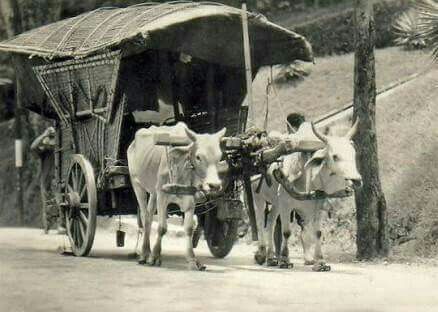 APA YANG TERJADI JIKA GEROBAG SAPI DIFUNGSIKAN SEBAGAI KERETA API
TIDAK MAMPU
MUATANNYA BANYAK YANG TAK TERURUS, TERCECER, MANGKRAK, RUSAK, HILANG, JADI RAYAHAN.
OTONOMI DESA ASLI SUDAH HILANG (ADAM, AFADLAL, ZAKARIA)
OTONOMI DESA DARI EROPA DAN JEPANG MASIH ADA SISANYA 
OTONOMI DESA DALAM PENGERTIAN LOCAL SELF-GOVERNMENT TIDAK ADA KARENA DESA BUKAN LOCAL GOVERNMENT. PEMDES HANYA STATE CORPORATISM
OTONOMI DESA ALA UU NO. 6/2014 JO. PERMENDES PDTT NO. 1/2015 SEBUAH UTOPIA ABSURD KARENA MELAMPUI OTONOMI DAERAH OTONOM PROVINSI DAN KAB/KOTA BAHKAN MELAMPUI PEMERINTAH LOKAL SELURUH DUNIA.
KESIMPULAN
REKOMENDASI
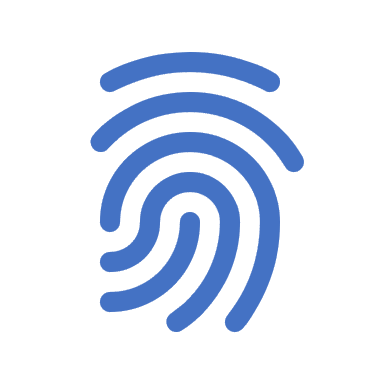 MASUKKAN KE DALAM SISTEM PEMERITNTAHAN DAERAH RESMI SEBAGAI DAERAH OTONOM KECIL ISTIMEWA KARENA MEMPUNYAI SUSUNAN ASLI (PASAL 18 DAN PENJELASAN UUD 1945 JO. PASAL 1B8 AYAT (1) UUD NRI 1945)
RECOGNITION AND RESPECT (MENGAKUI DAN MENGHORMATI) SUSUNAN ASLINYA
MOROKAKI (COUNCIL) DIPILIH RAKYAT 
LURAH (MAYOR) DIPILIH DARI ANGGOTA COUNCIL ATAU DARI LUAR ANGGOTA COUNCIL 
ANGGOTA COUNCIL MEMEGANG PORTOFOLIO DAN MENGANGKAT PELAKSANA URUSAN  
URUSAN PEMERINTAHAN YANG DIATUR DAN DIURUS 
PAUD
POLIKLINIK DESA 
IRIGASI TERTISIER 
LEMBAGA KEUANGAN DESA (BANK MIKRO) 
SARANA PRODUKSI PERTANIAN (BIBIT, PUPUK, OBAT, TRAKTOR BAJAK, DLL) 
UTILITAS DESA 
SARPRAS EKONOMI
KEAMANAN DAN KETERTIBAN 
AIR BERSIH
SAMPAH
SANITASI
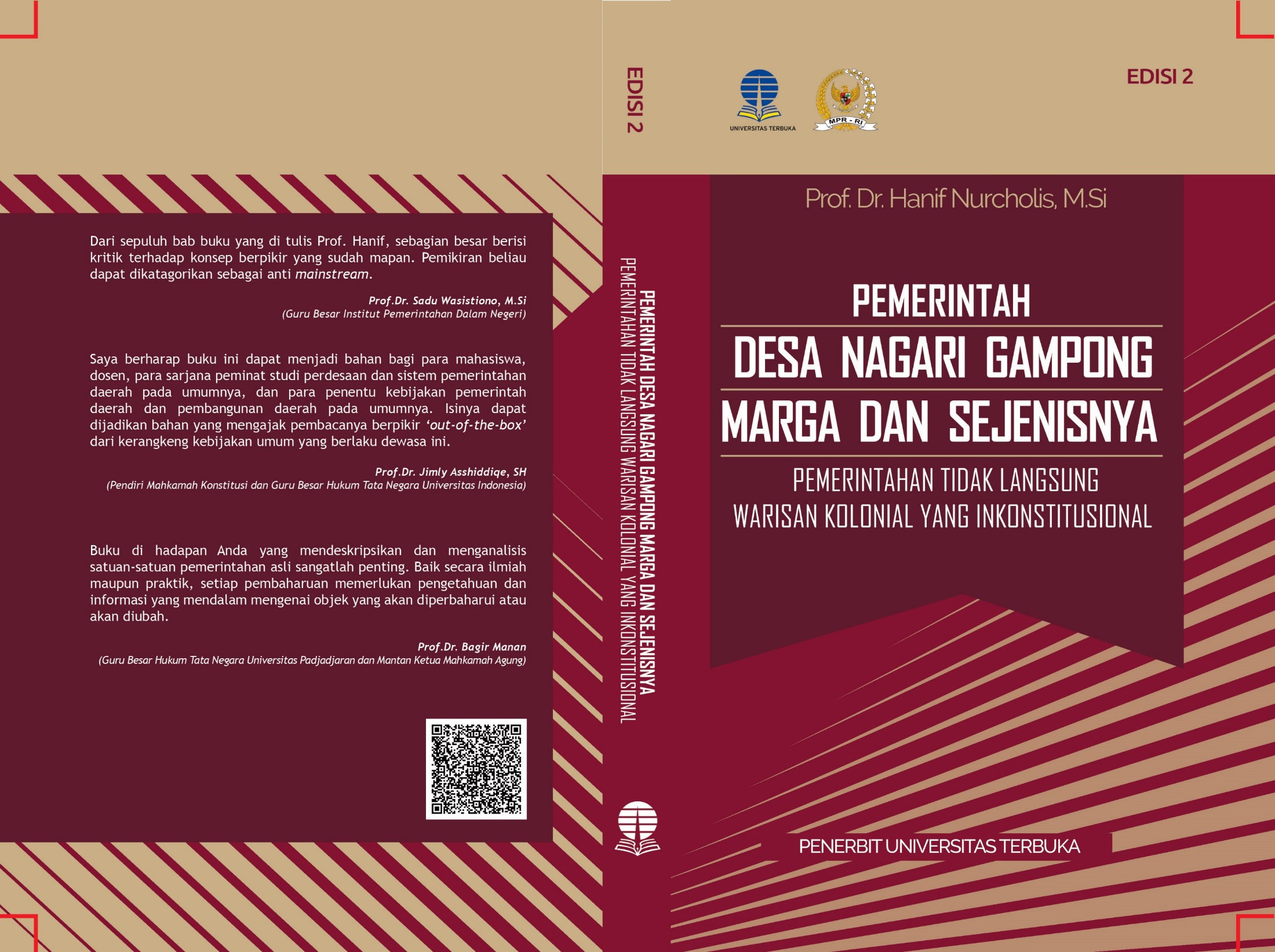 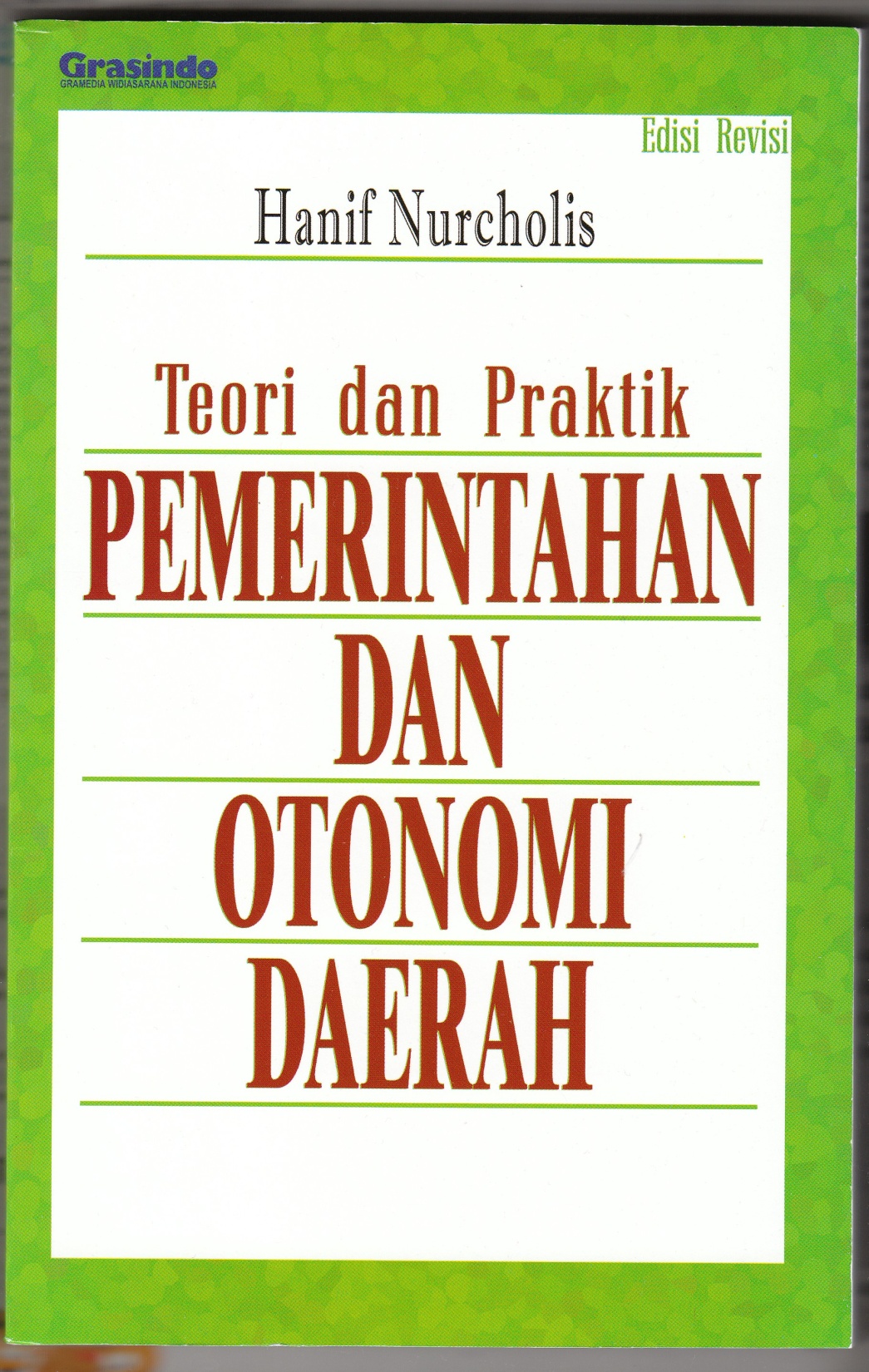 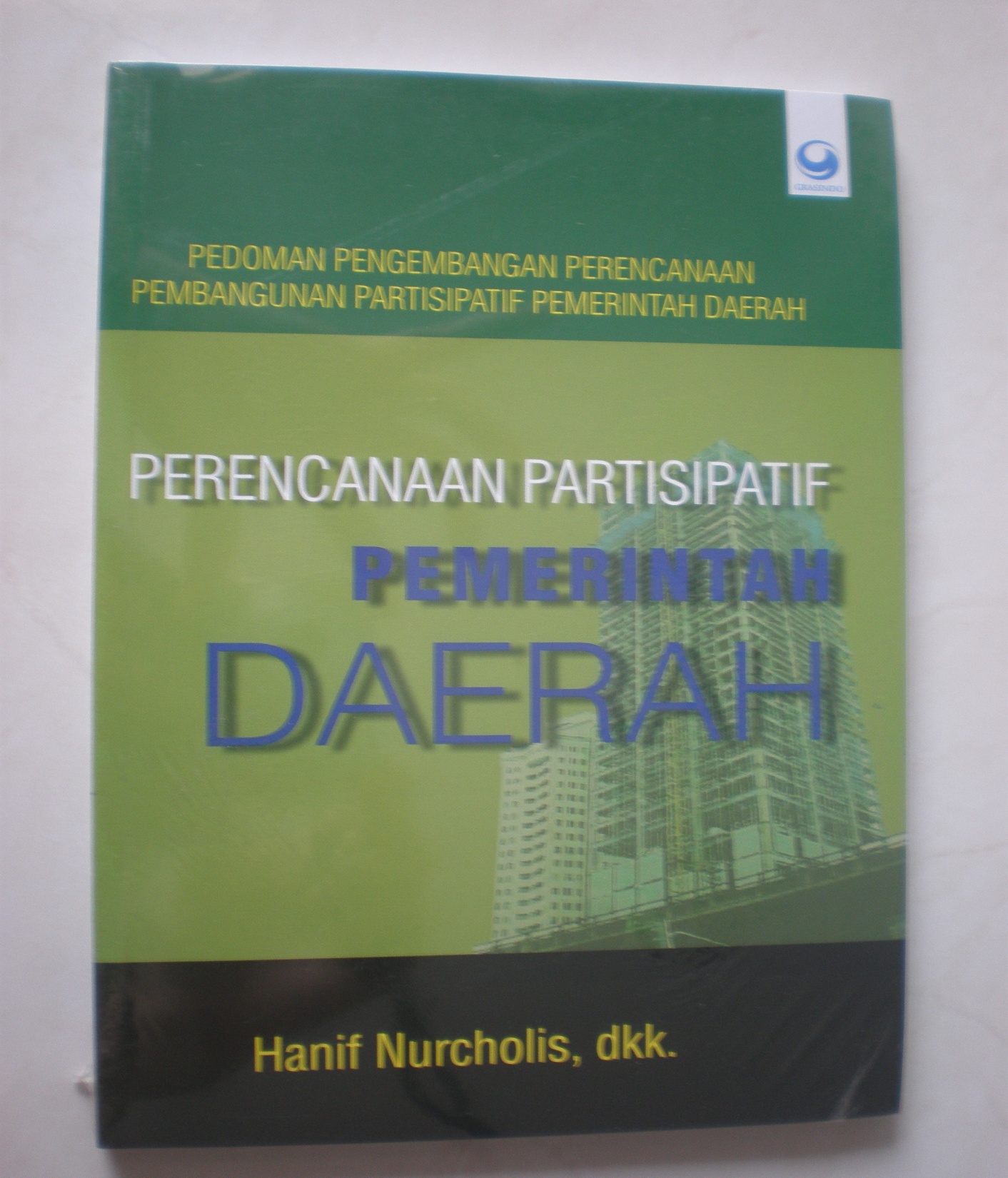 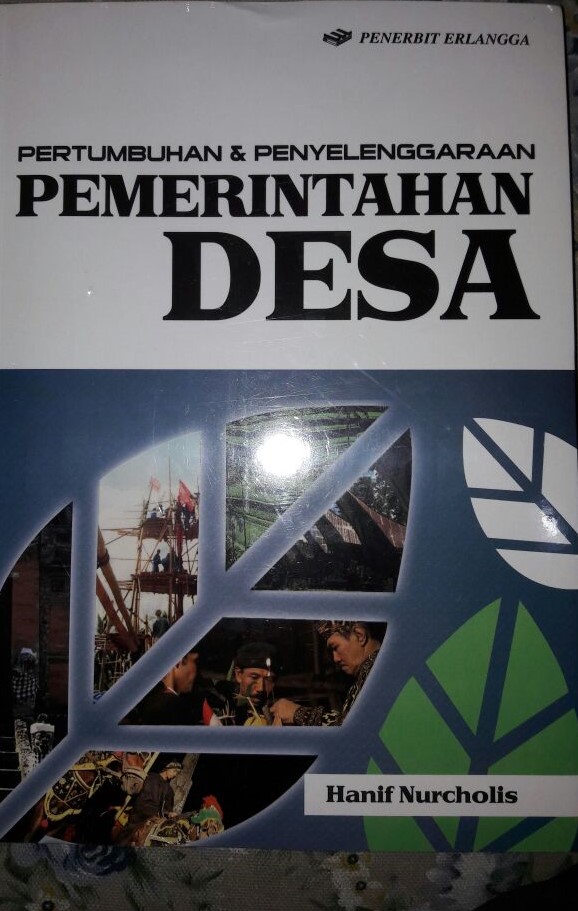 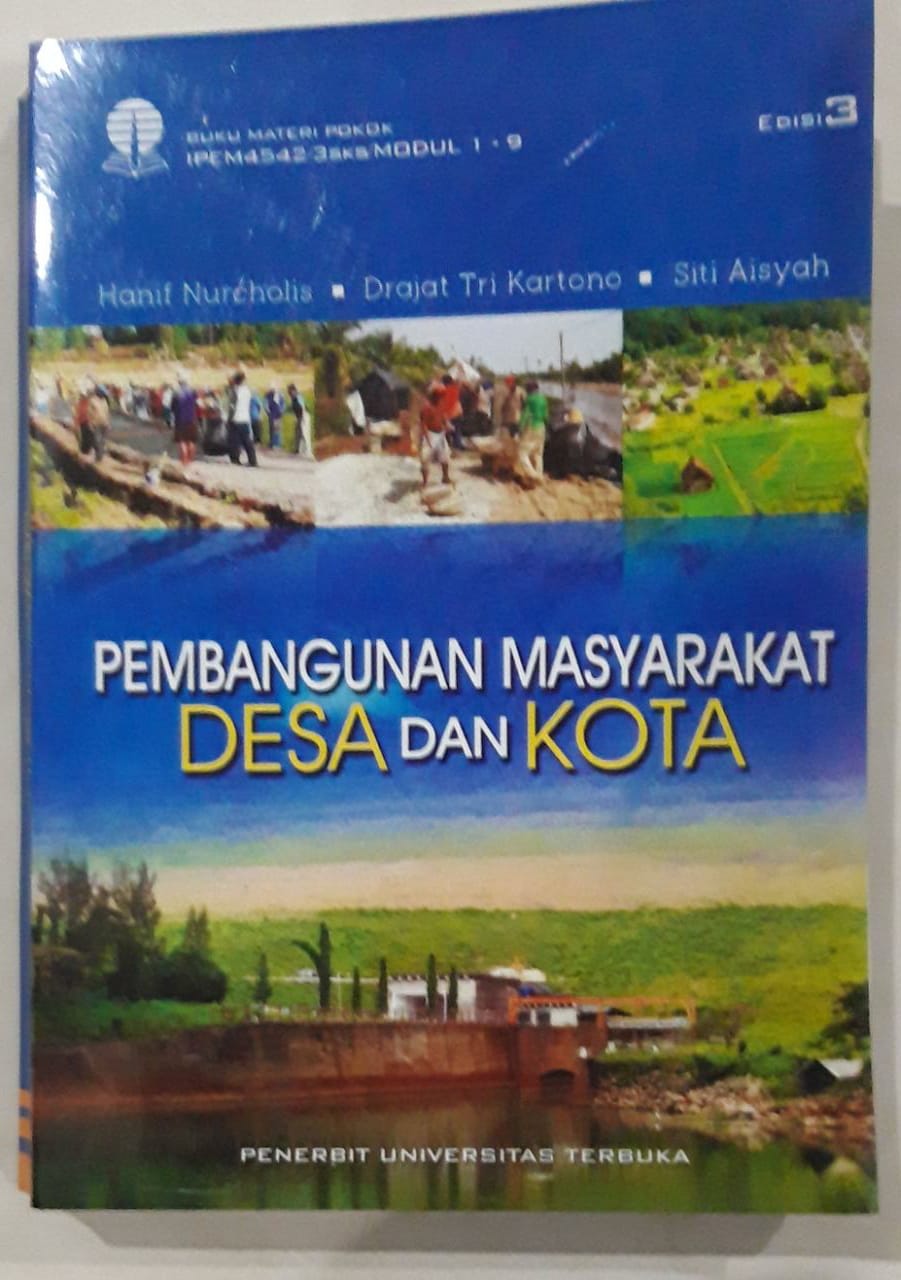 TERIMA KASIH